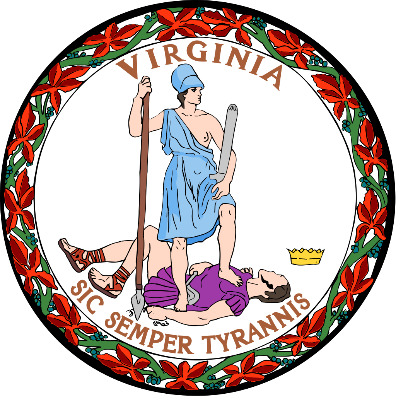 Economic and Revenue Update

A Briefing for the
Association of Government Accountants

Aubrey L. Layne Jr., MBA, CPA
Secretary of Finance
Commonwealth of Virginia
www.finance.virginia.gov
December 10, 2020
1
Topics for Discussion
National and State Economic Indicators

October Year-to-Date Revenue Collections, Fiscal Year 2021

2020 Revenue Forecasting Schedule

Known Funding Commitments / Risks

CARES Act Funding
2
National and State Economic Indicators
According to the preliminary estimate, real GDP rose at an annualized rate of 33.1 percent in the third quarter of 2020, the largest gain on record and reversing about 75 percent of the second quarter decline.

Prior to this, the largest gain in real GDP was 16.7 percent in the first quarter of 1950.

Payroll employment rose by 638,000 jobs in October.

This follows gains of 672,000 in September and 1.5 million in August.

The national unemployment rate fell from 7.9 percent to 6.9 percent in October, mostly due to a large gain in employment.

Initial claims for unemployment fell by 7,000 to 751,000 during the week ending October 31.   

The Conference Board’s index of leading indicators rose 0.7 percent in September to 107.2 following increases of 1.4 percent in August and 2.0 percent in July.  Although this was the fifth consecutive increase, the readings suggests the recovery is slowing.   

The Conference Board’s index of consumer confidence fell from 101.3 to 100.9 in October.  Current conditions improved for the month, while expectations declined.    

The Institute of Supply Management index rose from 55.4 to 59.3 in October.  It has remained above the expansionary threshold of 50.0 for five consecutive months.
3
National and State Economic Indicators
The CPI rose 0.2 percent in September and stands 1.4 percent above September 2019.  

Core inflation (excluding food and energy prices) also rose by 0.2 percent, and has increased 1.7 percent from last year.

At its November meeting, the Federal Reserve left the federal funds target rate unchanged at the range of 0.0 to 0.25 percent.  

In Virginia, payroll employment fell 5.1 percent in September compared with last year.  Northern Virginia fell 4.7 percent; Hampton Roads employment fell 4.9 percent, and Richmond-Petersburg fell 5.0 percent.   

The seasonally adjusted unemployment rate increased 0.1 percentage point to 6.2 percent and stands 3.5 percentage points above September of last year.

The Virginia Leading Index rose 2.2 percent in September after rising 1.6 percent in August.

All four components, the U.S. Leading Index, future employment, auto registrations and initial claims improved in September. 

The indexes for all eleven Virginia metro areas rose for the month.
4
Forecast: -1.8%
Monthly Growth:     24.1%     -0.2%        7.6%       -2.7%
Total general fund revenues decreased 2.7 percent in October.

October contained one less deposit day.

On a year-to-date basis, total revenues increased 6.7 percent, ahead of the annual forecast of a 1.8 percent decline.
5
Forecast: 2.4%
Monthly Growth:        0.1%      -4.0%       11.4%      -4.6%
Collections decreased 4.6 percent in October.
October contained one less deposit day.

Year-to-date, withholding collections have increased 0.4 percent compared with the same period last year, behind the projected annual growth of 2.4 percent.
6
Total monthly nonwithholding collections were $149.1 million as compared to $182.9 million last October.  It is not a significant month.

Year-to-date, collections through the first four months of fiscal year 2021 were $1.132 billion compared with $800.5 million in the same period last year, a $332 million increase.  However, about $325.0 million of the increase is due to payments due on June 1 being received in July.
7
Individual Income Tax Refunds
Not a significant month.

Through October, TAX has issued $383.6 million in individual refunds compared with $254.6 million in the same period last year.

Of the $129 million increase, approximately $110 million was due to refunds received for processing in July versus June as numerous taxpayers waited until the federal due date of July 15 to file their returns.
Net Individual Income Tax
Through the first three months of the fiscal year, collections of net individual income tax increased 4.6 percent from the same period last year, ahead of the annual estimate of a 0.6 percent increase.
8
Forecast: -9.7%
Monthly Growth:   44.5%      1.2%         -3.2%       8.6%
Collections of sales and use taxes, reflecting mainly September sales, increased 8.6 percent in October.
Sales tax collections were broad-based.

On a year-to-date basis, collections increased 7.8 percent, ahead of the annual estimate of a 9.7 percent decline.
9
Net Corporate Income Tax Collections
Similar to nonwithholding, October is not a significant month in corporate income tax collections.


Through the first four months of fiscal year 2021, collections in this source have increased 33.8 percent, ahead of the annual estimate of 3.0 percent growth.

About 12 percent of the growth is due to about $35 million of payments received in July that were due in June, similar to the nonwithholding late payments.
10
Recordation and Insurance Premiums Tax
Recordation

In October, collections increased 41.5 percent compared to last year.  Year-to-date collections have increased 37.3 percent compared to last year, ahead of the forecast of a 12.6 percent decline.



Insurance
There are no deposits to the general fund as the required transfers to the Transportation Trust Fund must be satisfied first.  Transportation must receive $181.4 million before deposits are made to the General Fund.
11
Summary of Fiscal Year 2021 Revenue Collections
Interim Forecast

July through October
$556 million ahead of the Interim forecast through October.
12
Summary of Fiscal Year 2021 Revenue Collections
Chapter 1289

July through October
$150 million ahead of the Chapter 1289 forecast through October.
13
2020 Revenue Forecasting Schedule
November 4 – Joint Advisory Board of Economists (JABE) reviewed the economic outlook for FY21 – FY22.

November 23 – Governor’s Advisory Council on Revenue Estimates (GACRE) reviews the economic and revenue outlook for FY21 – FY22.

December 16 – Governor presents revised forecast and budget actions for 2020 - 2022  budget.
14
Known Funding Commitments / Risks
COVID-19

Annual Medicaid Forecast

Federal Actions
Grants Funding
Disallowances

Transportation Funding
15
CARES Act Funding
16
17
18
19
20